Моделирование движенияжидкости методом конечных объёмов
Выполняет: Шлычков Никита Алексеевич
Научный руководитель: Витохин Евгений Юрьевич
Метод конечных объёмов
Численный метод интегрирования СДУ в частных производных
Искомые величины усредняются в замкнутых конечных объёмах
Изменение величины в объёме обусловлено либо переносом через контактную грань, либо через источники или стоки внутри объёма
Достоинства метода:
Консервативность в случае отсутствия источников/стоков
Точное решение для усреднённых значений
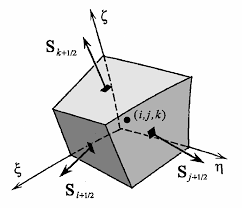 Постановка задачи
Плоский канал с заданной скоростью течения на входе
Ламинарное течение вязкой несжимаемой ньютоновской жидкости
Условие прилипания на стенках
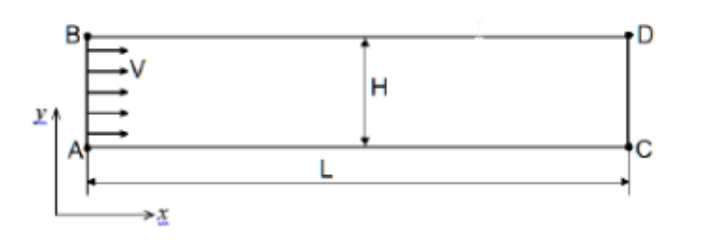 Параметры задачи:
	размеры области
	динамическая вязкость
	плотность жидкости
МКО для несжимаемой жидкости
Уравнения Навье-Стокса и уравнения несжимаемости:
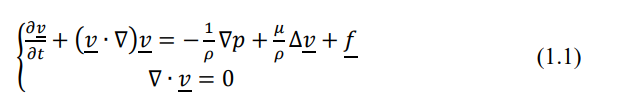 Несжимаемая жидкость с одинаковой вязкостью в любой точке пространства:
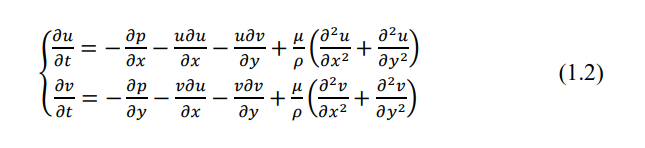 МКО для несжимаемой жидкости
Постоянная плотность:
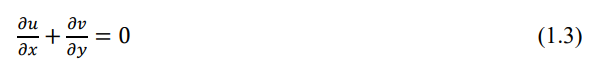 Итоговая система уравнений:
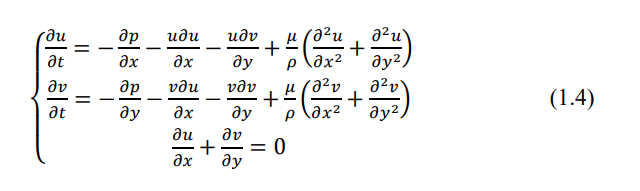 Алгоритм SIMPLE
Невязка:
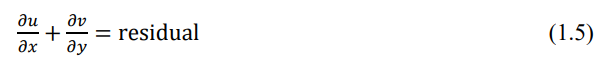 Выражение невязки через давление:
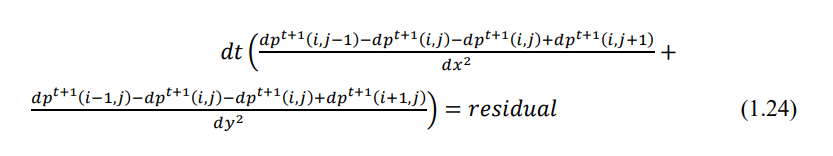 Дискретизация
Производные по времени:
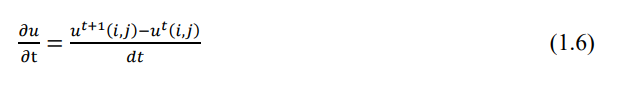 Конвективное слагаемое:
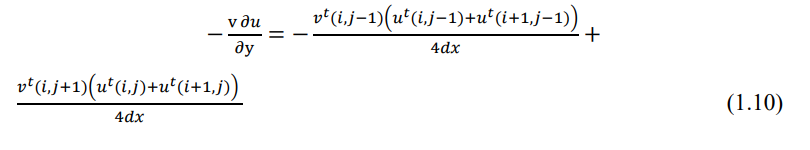 Дискретизация
Изменение скорости через давление:
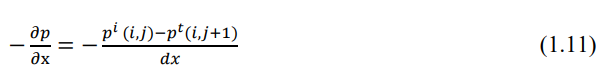 Диффузионное слагаемое:
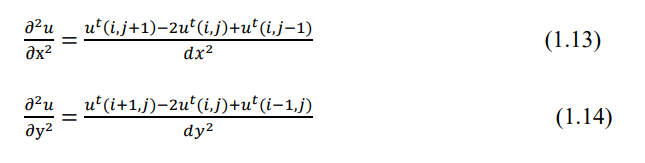 Явный шаг схемы
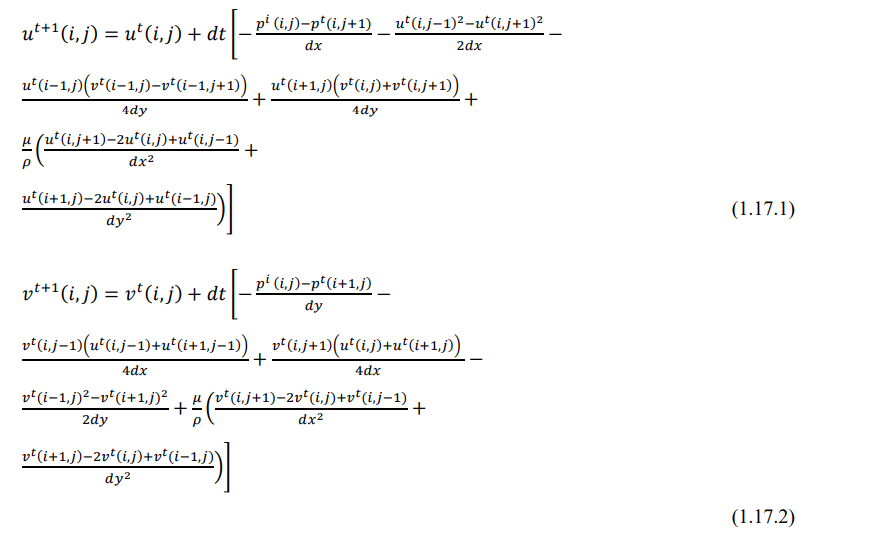 Дискретизированные уравнения движения:
Неявный шаг схемы
Дискретизированное уравнение неразрывности:
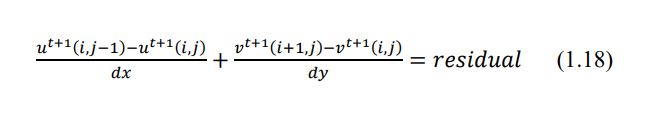 Скорректированные величины:
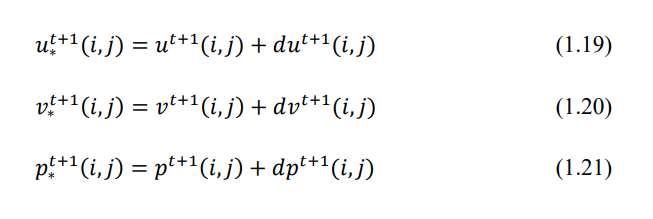 Неявный шаг схемы
После уравнения движения
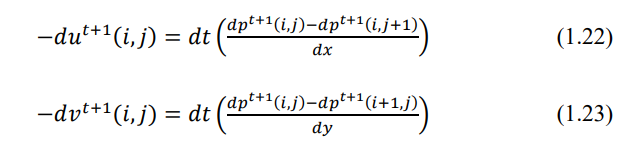 После уравнения неразрывности
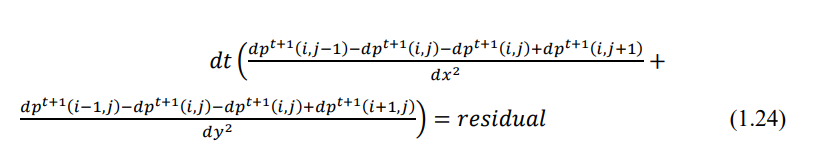 Неявный шаг схемы
Уравнение относительно корректировок давления
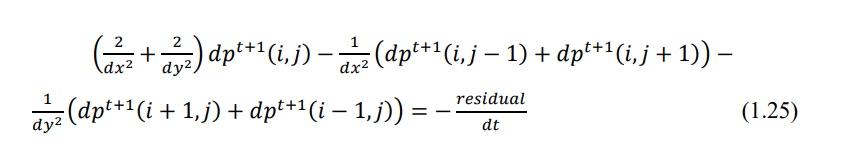 Неявный шаг схемы
Матрица СЛАУ:
Граничные условия
Вход по скорости
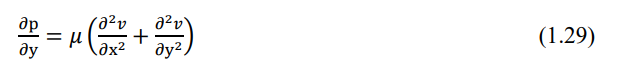 Прилипание на стенке
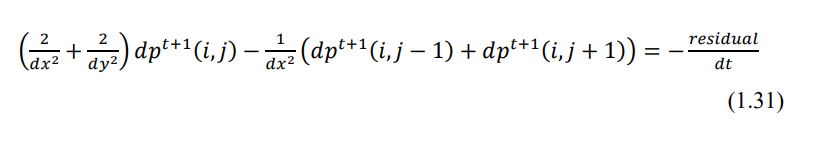 Выход по давлению
Результаты
График сходимости
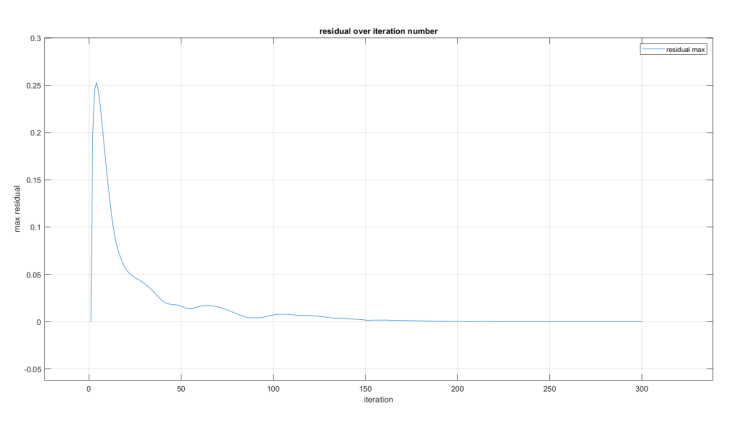 Результаты
Поле давления
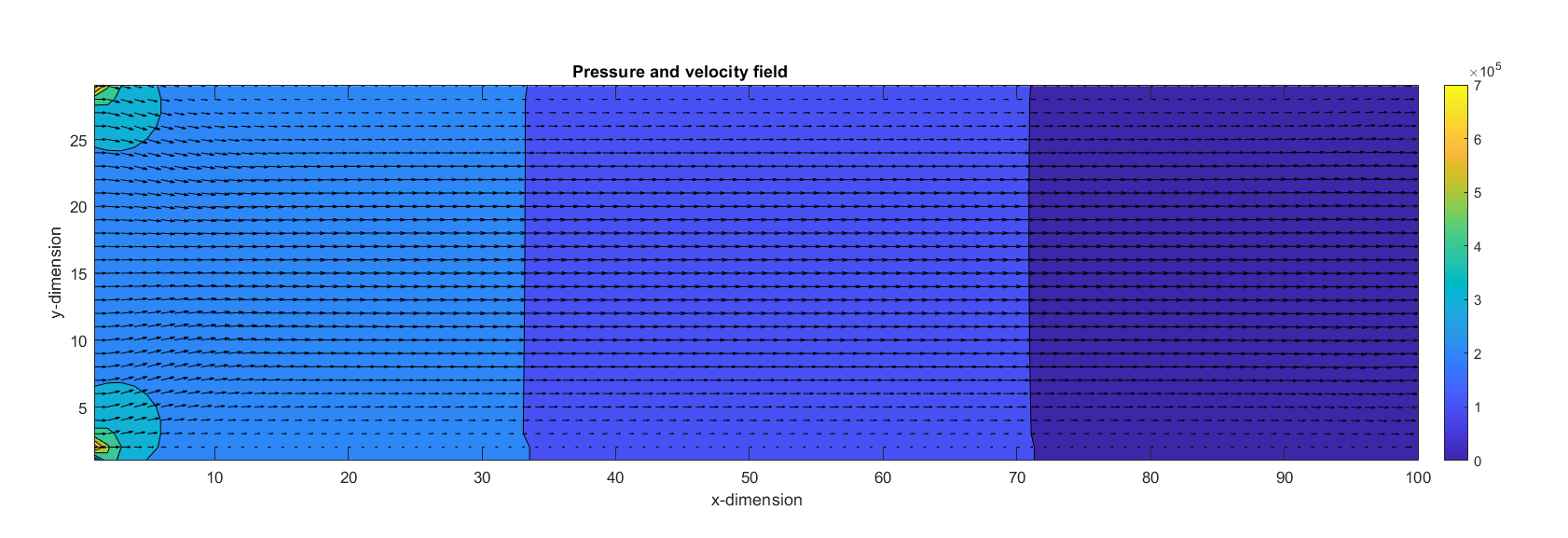 Результаты
Поле вертикальной скорости
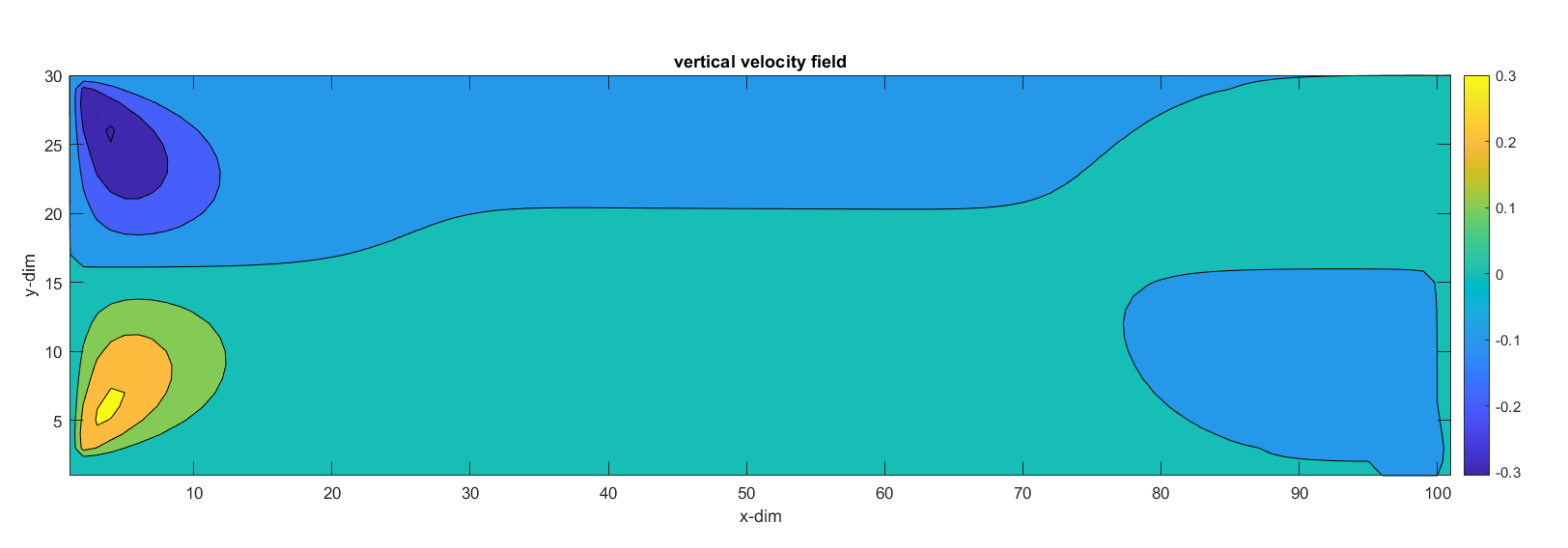 Результаты
Поле горизонтальной скорости
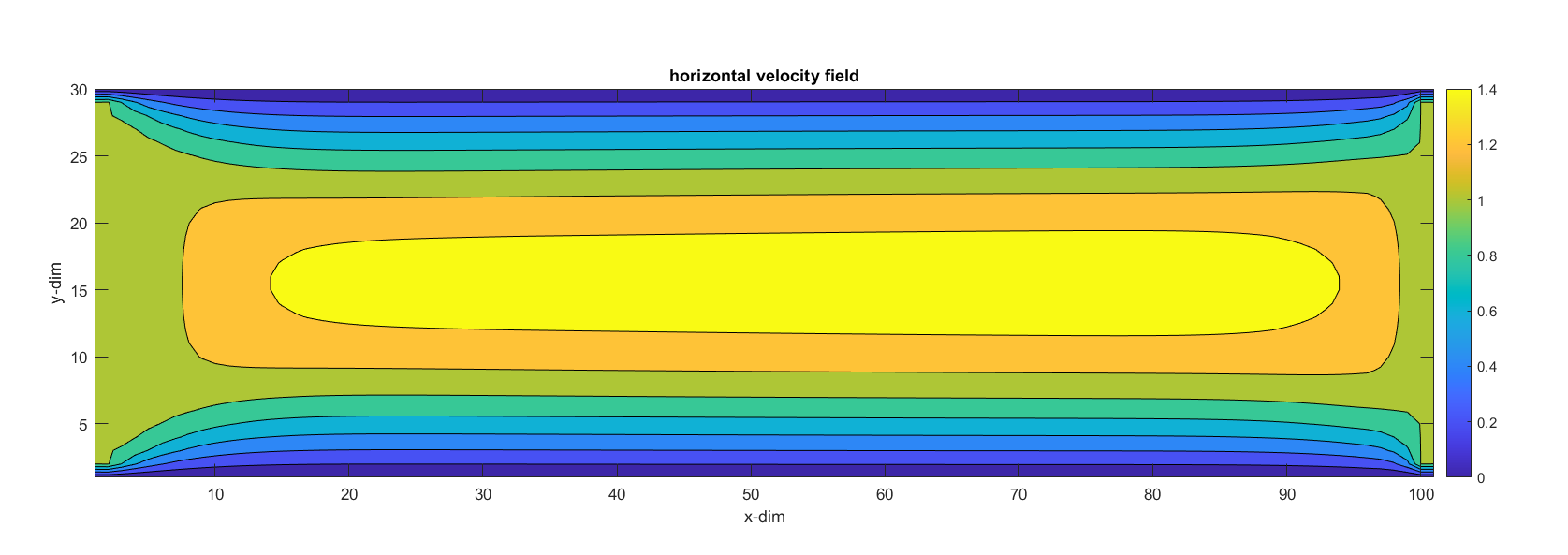